SECTION NATATION ASCC  2019                                                                                    NOS ACTIVITES
A la piscine de la Ville de Nanterre,
Avenue MauriceThorez, face au Théâtre des Amandiers. 
						Adhésion à l'ASCC cotisation annuelle : 15€
 
				       Activité PISCINE https://www.nanterre.fr/annuaire/108/144-annuaire.htm 
				       Fermeture le lundi 
				       11h45 - 13h45
				       16h00 - 19h ; le mercredi  jusqu'à 21h30
				       Prix de la carte 10 entrées valable 1an 16 euros



ESPACE SAUNA/HAMMAM https://www.nanterre.fr/1088-sauna-hammam.htm
Fermeture le lundi 
11h45 - 12h45 et 13h15 – 14h15  Mixtes
17h00 -18h00 Femmes
18h30-19h30 Hommes
Durée max 1h00 / séance
Prix de la séance  4 euros
 
					
					
					Activité AQUAGYM https://www.nanterre.fr/1087-aquagym.htm
					1 Séance par semaine de 45 minutes
					12h00 - 12h45 et 12h45 – 13h30  le jeudi et vendredi
					L’ASCC se charge de l'abonnement annuel.  
					Prix de l’abonnement annuel 96 euros
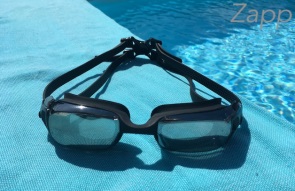 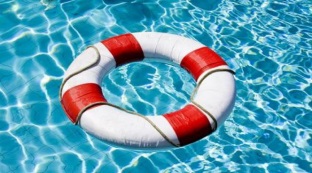 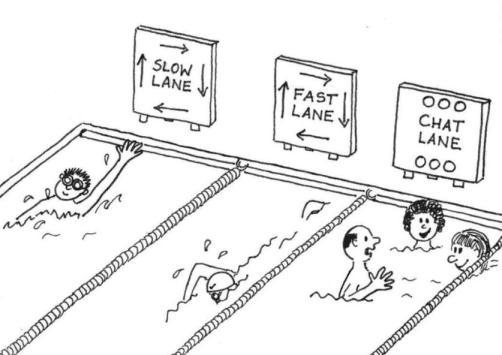 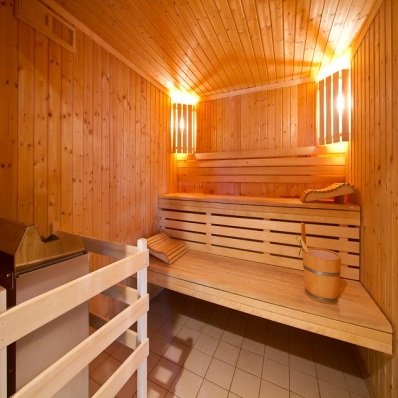 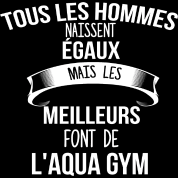 Vous trouverez le nom du responsable de cette section dans la rubrique « CONTACTS ASCC » avec le nom et coordonnées (réservé aux adhérents) ou « LE BUREAU» accessible à tous, mais sans coordonnées